Онлайн тренинг
22 июня 2017 г. 
Инструкция по подключению
Подключение к онлайн семинару22 июня 2017 г.
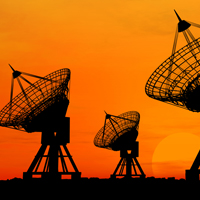 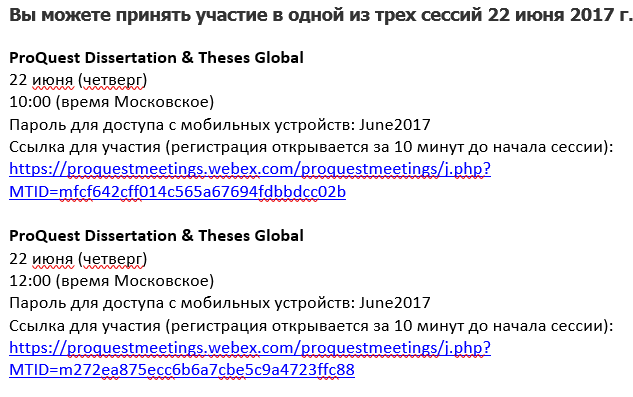 Перейдите  по ссылке в приглашении на платформу WebEx

Регистрация  будет открыта за 10 минут до начала семинара
Аудио настройки
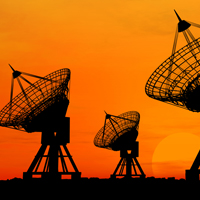 1) Выберите аудио связь 


2) «Call in» - подключение через телефон ( Вы увидите список бесплатных региональных номеров для звонка, код доступа ID участника, которые необходимы для подключения).

«Сall in using computer» ( см. «Test Computer Audio» для проверки наушников и микрофона).
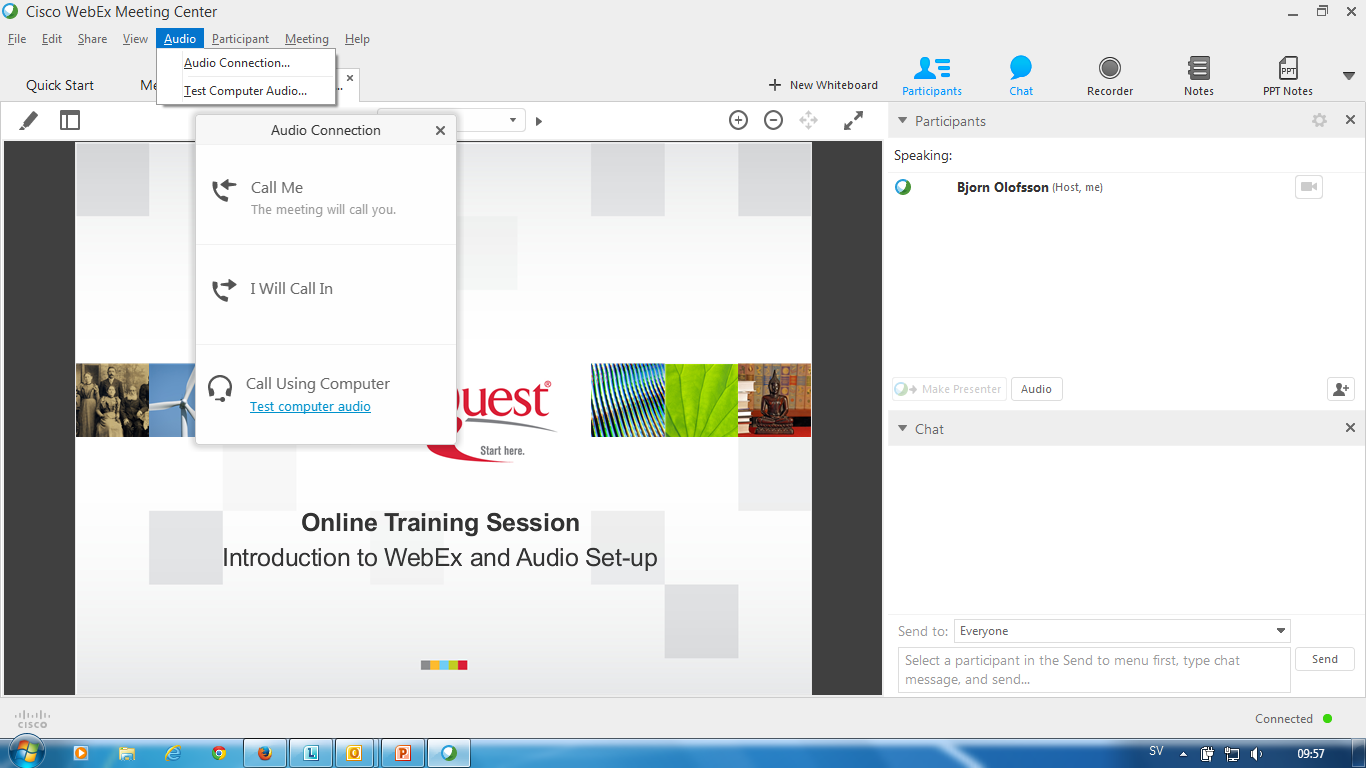 Test computer audio
Выберите «Test Computer Audio» для проверки корректной настройки и работы наушников или  динамиков и микрофона.
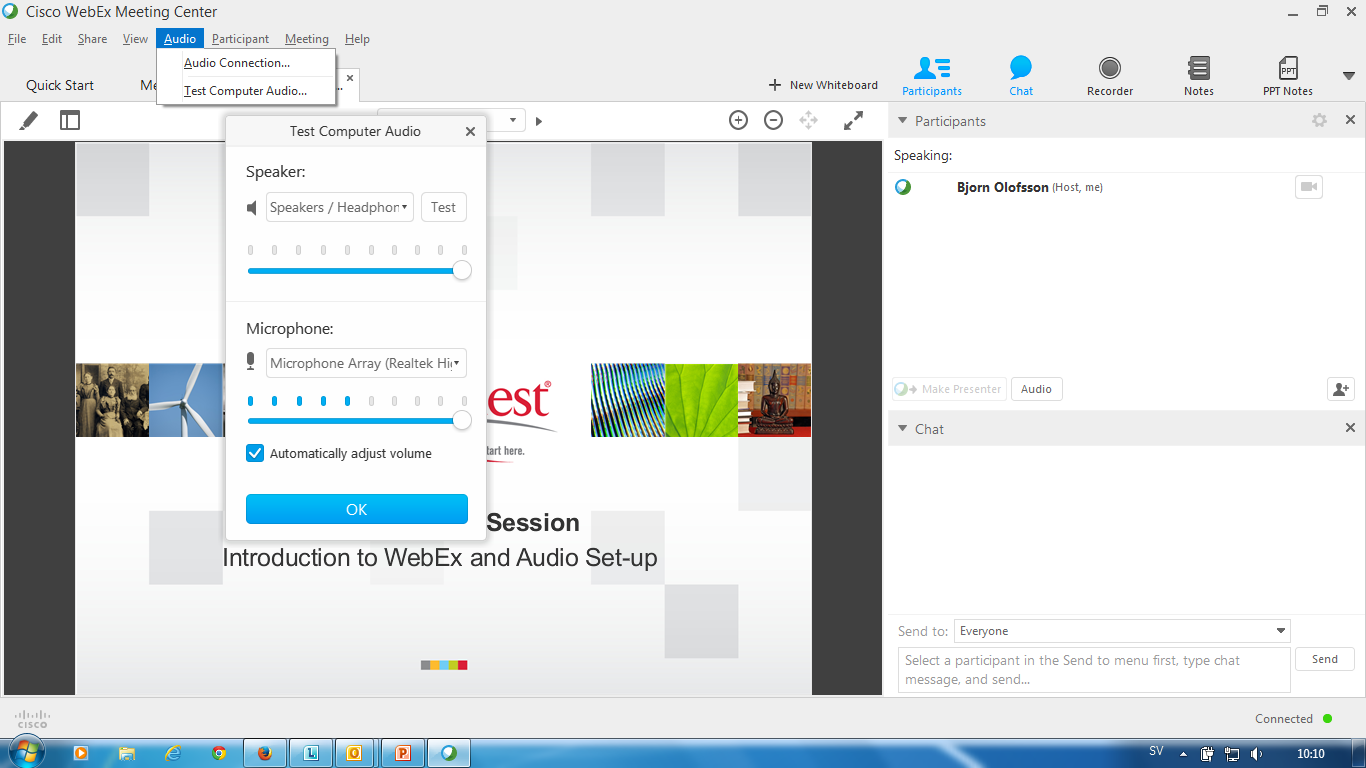 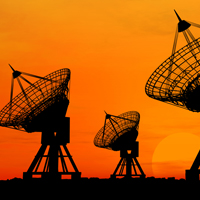